Phonics Recap
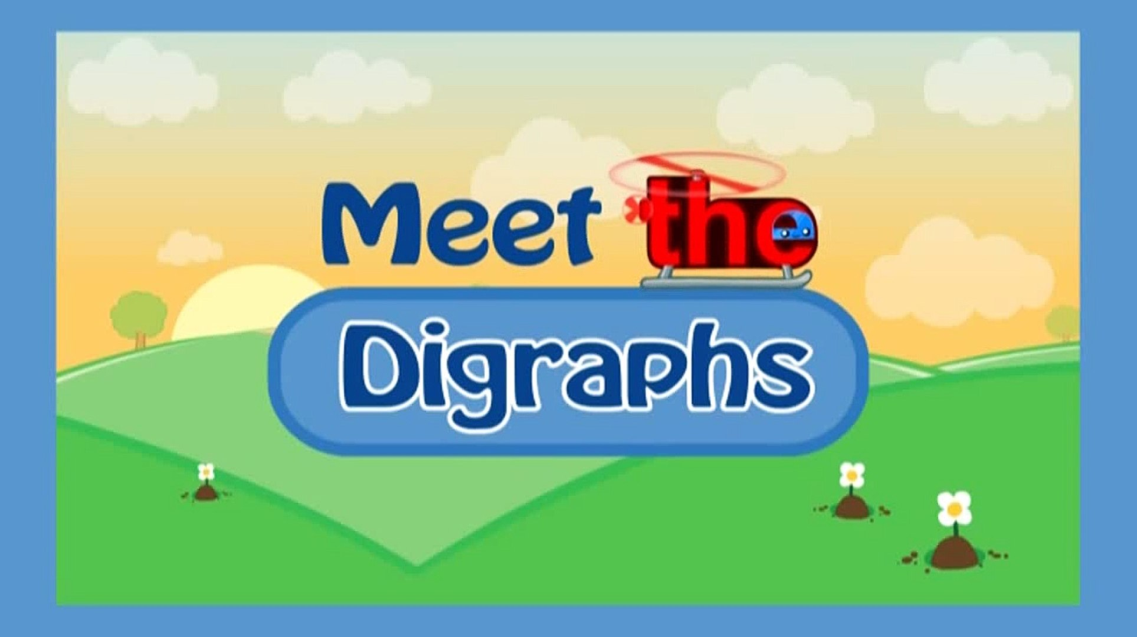 ch
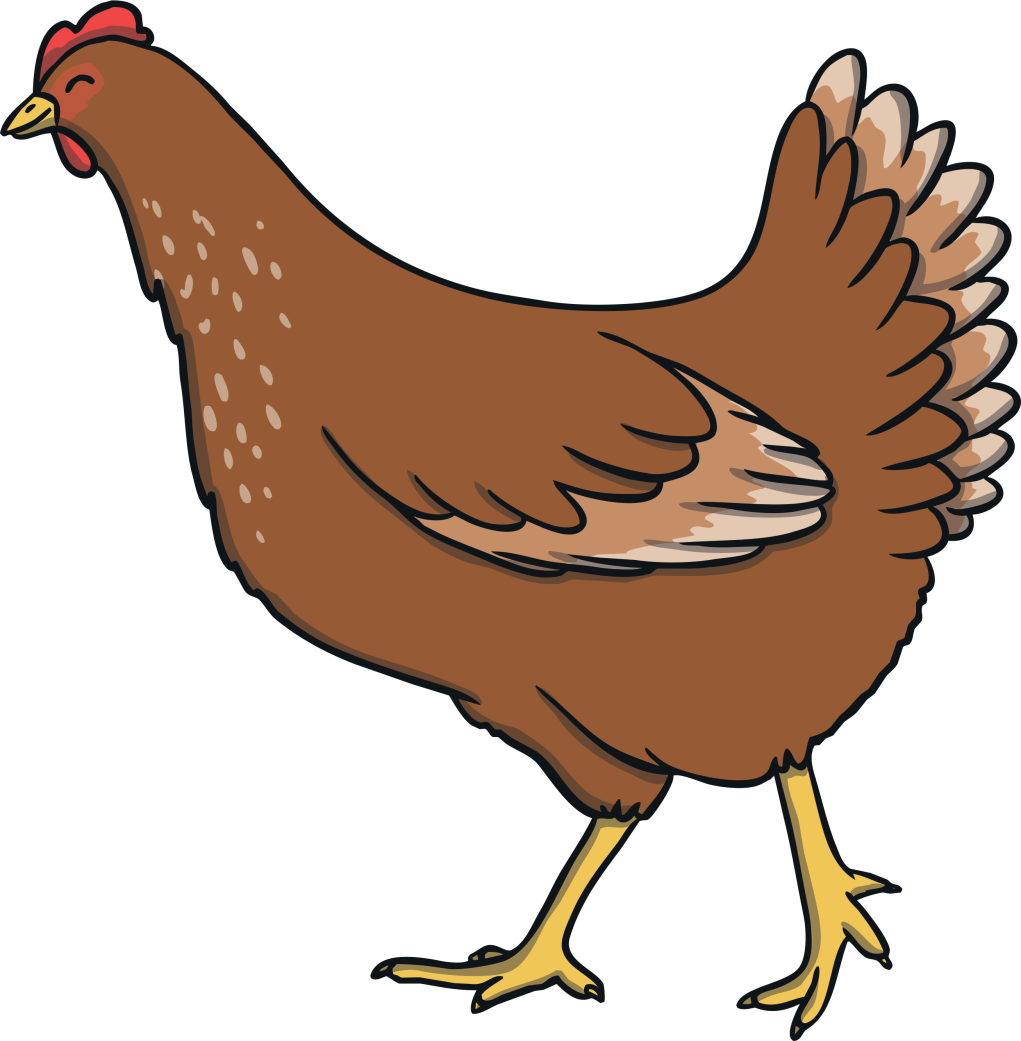 sh
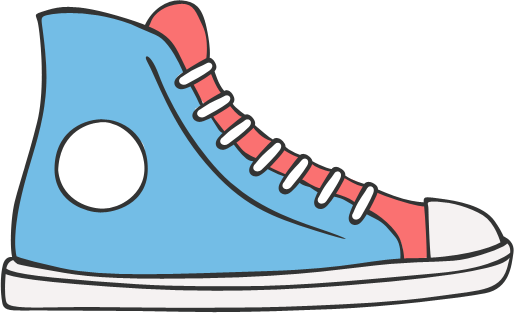 th
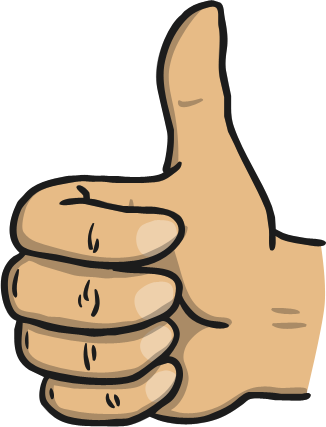 ng
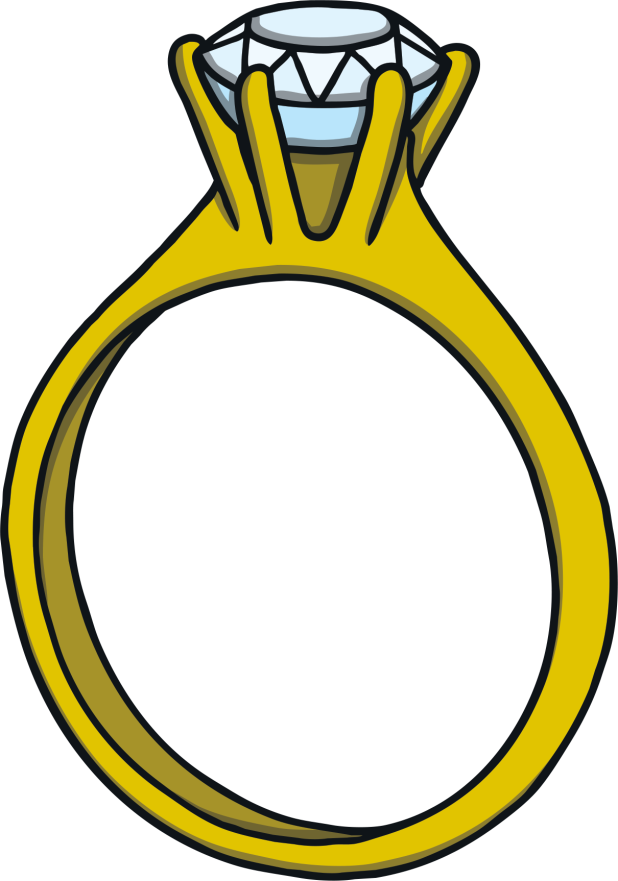 ai
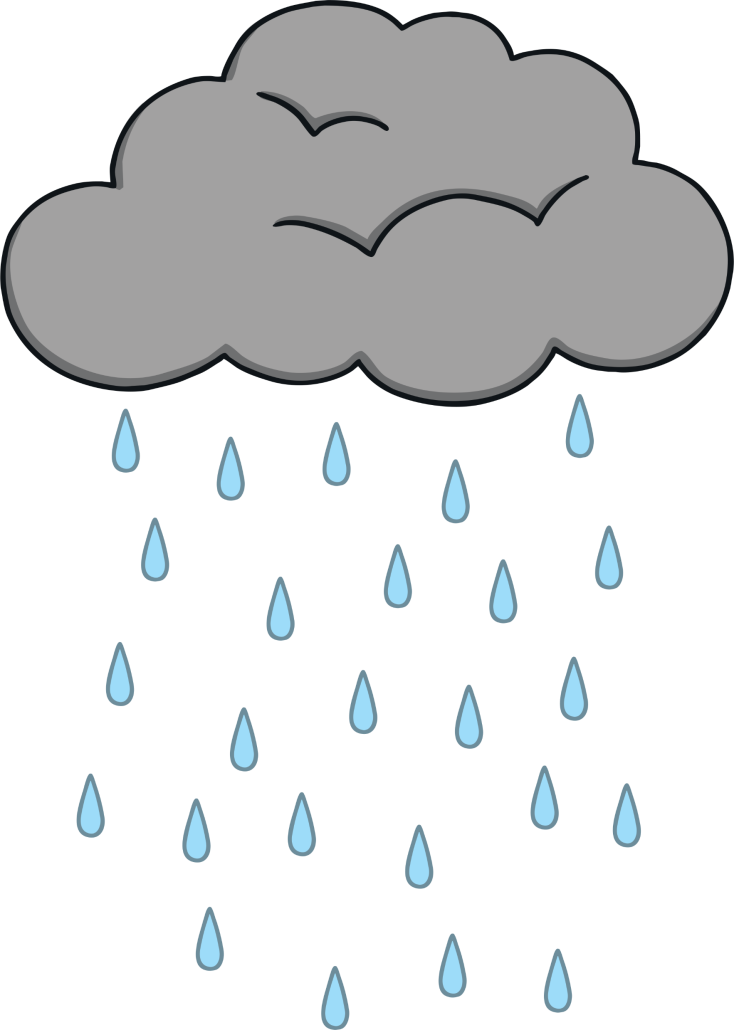 ee
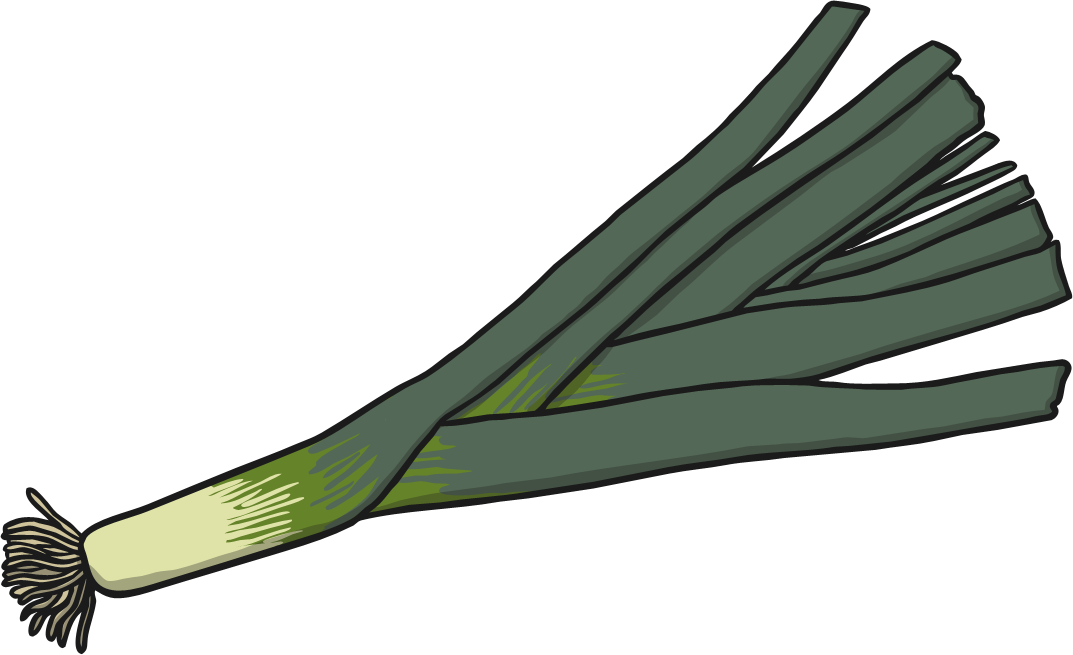 igh
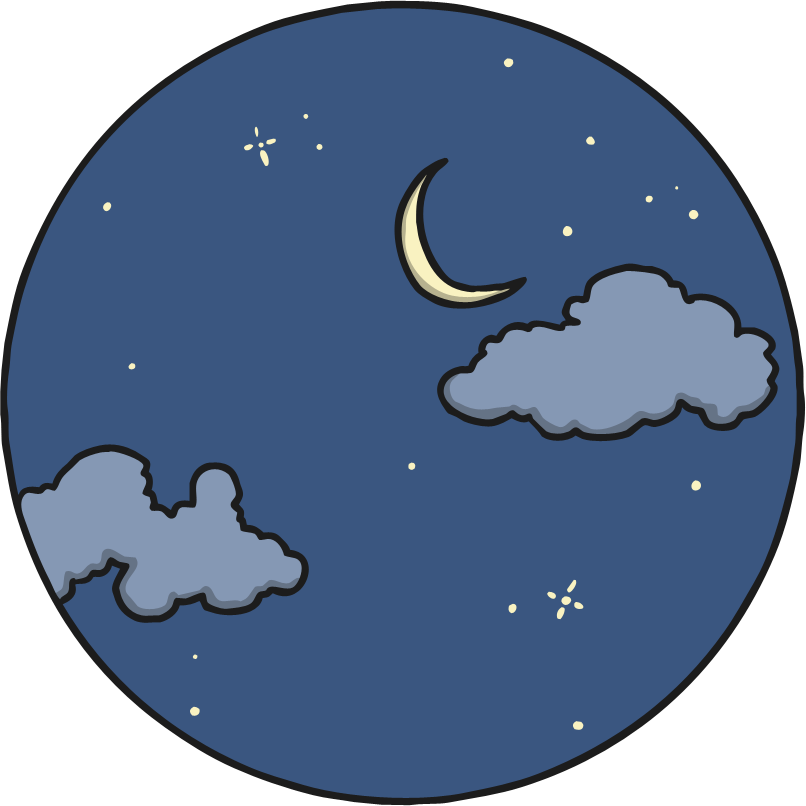 oa
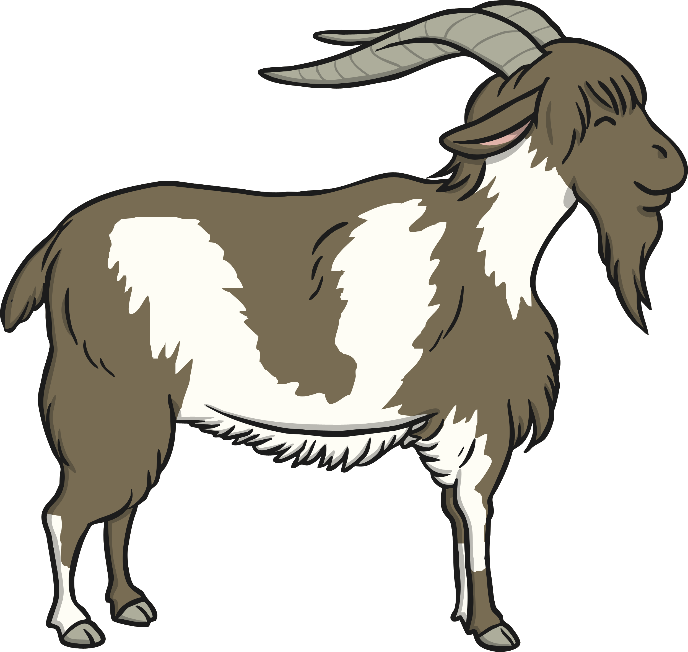 oo
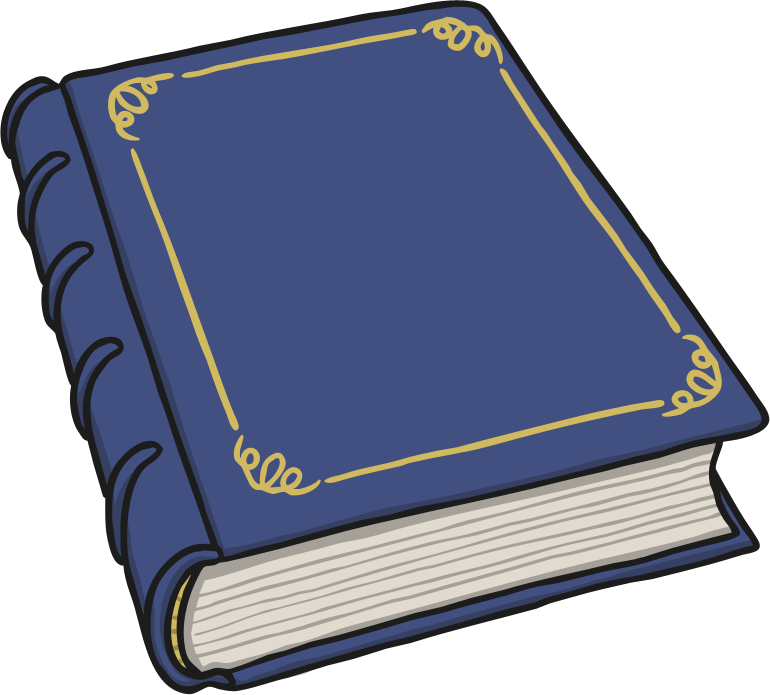 oo
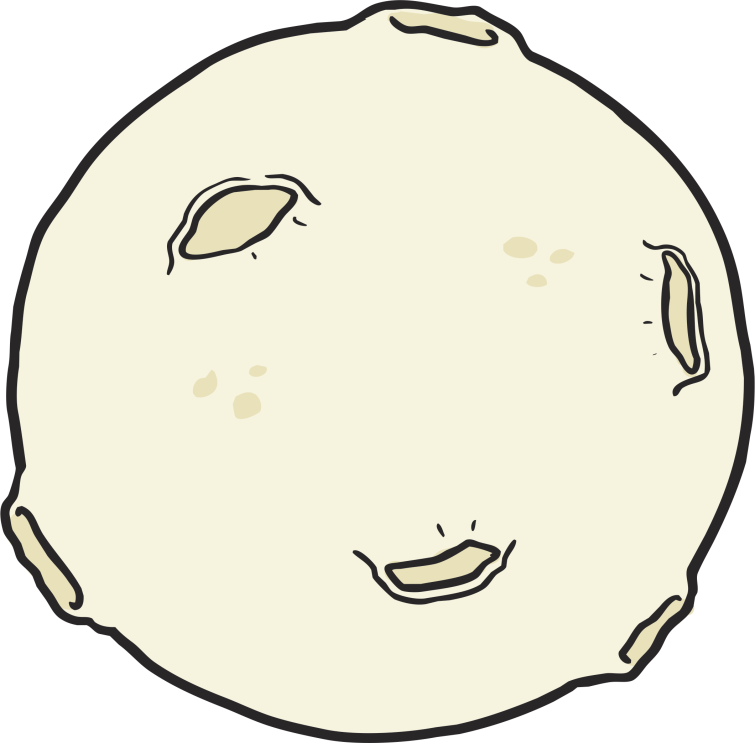 ar
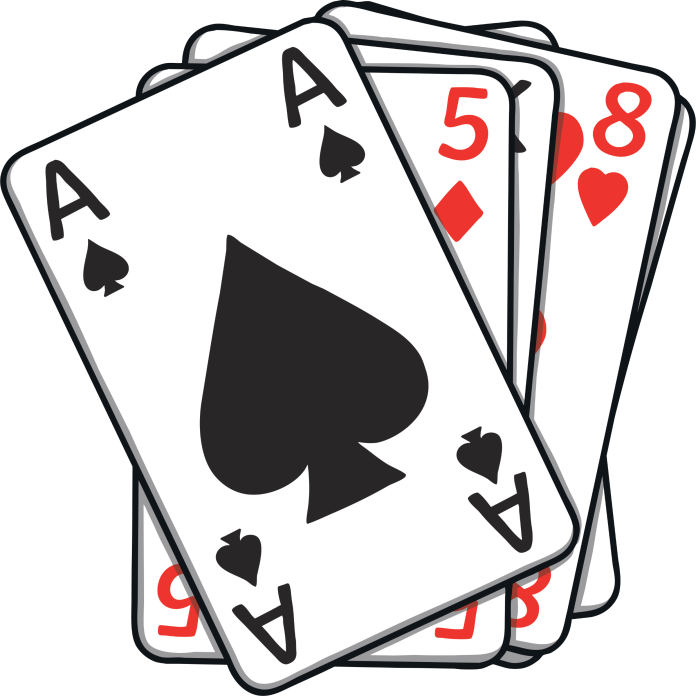 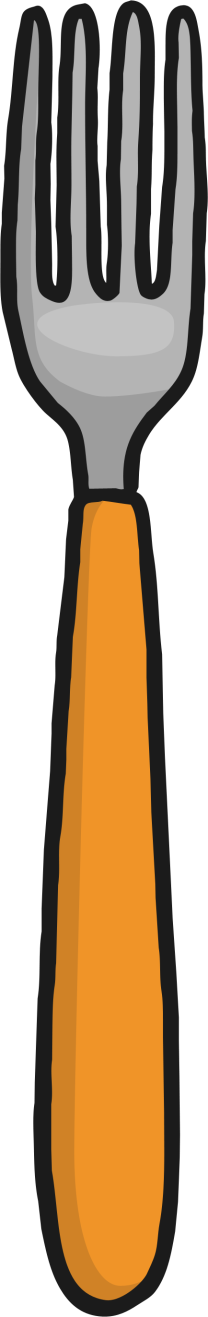 or
ur
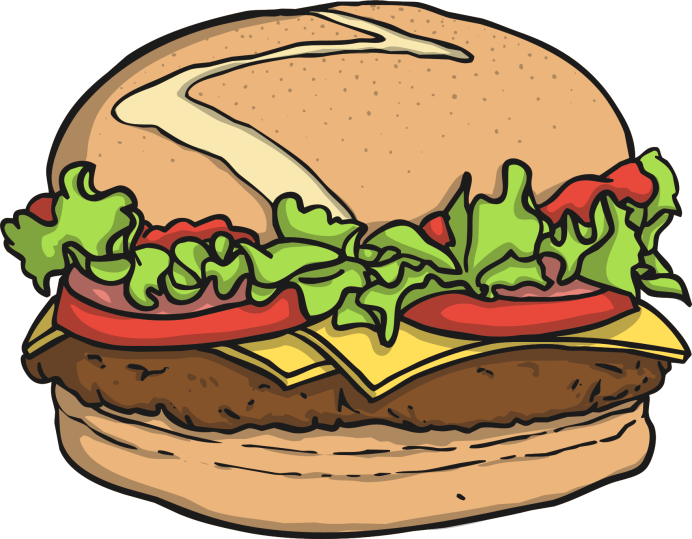 ow
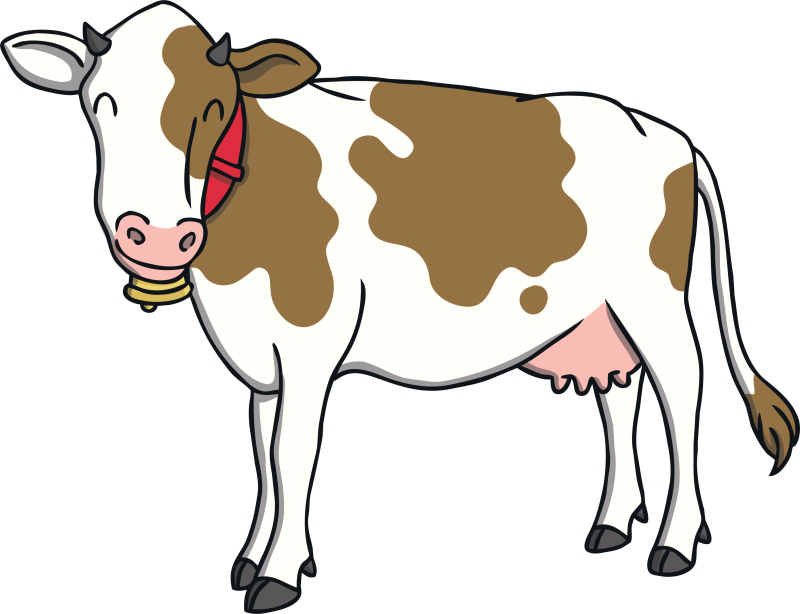 oi
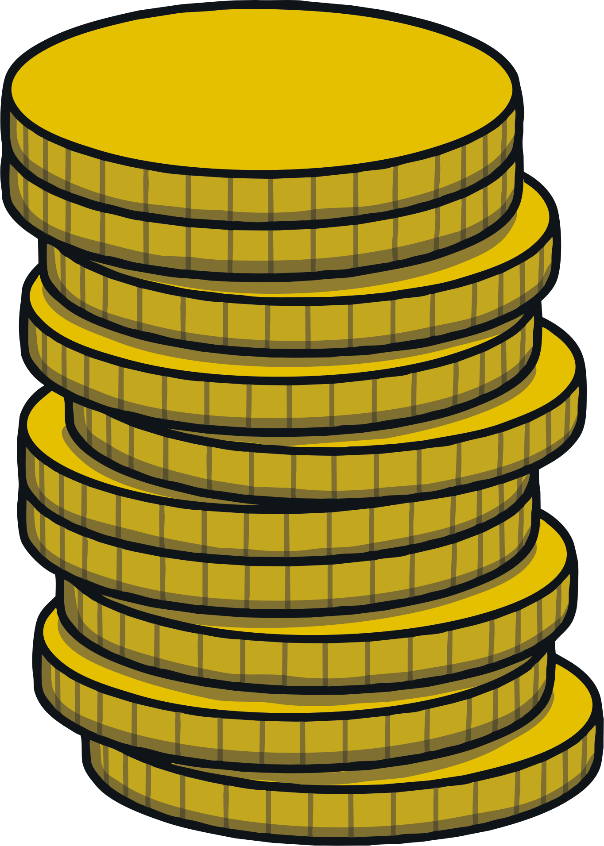 ear
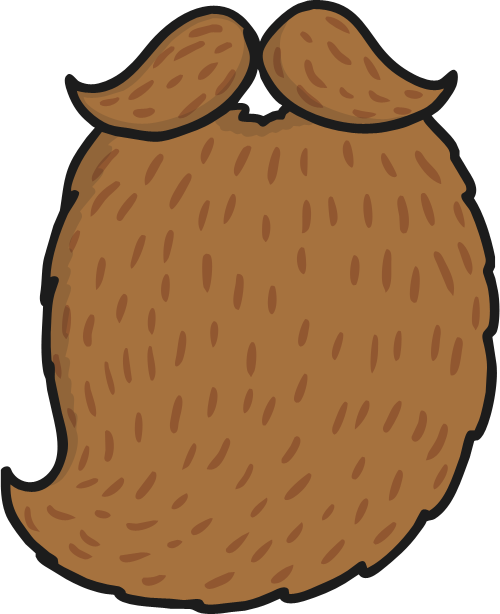 er
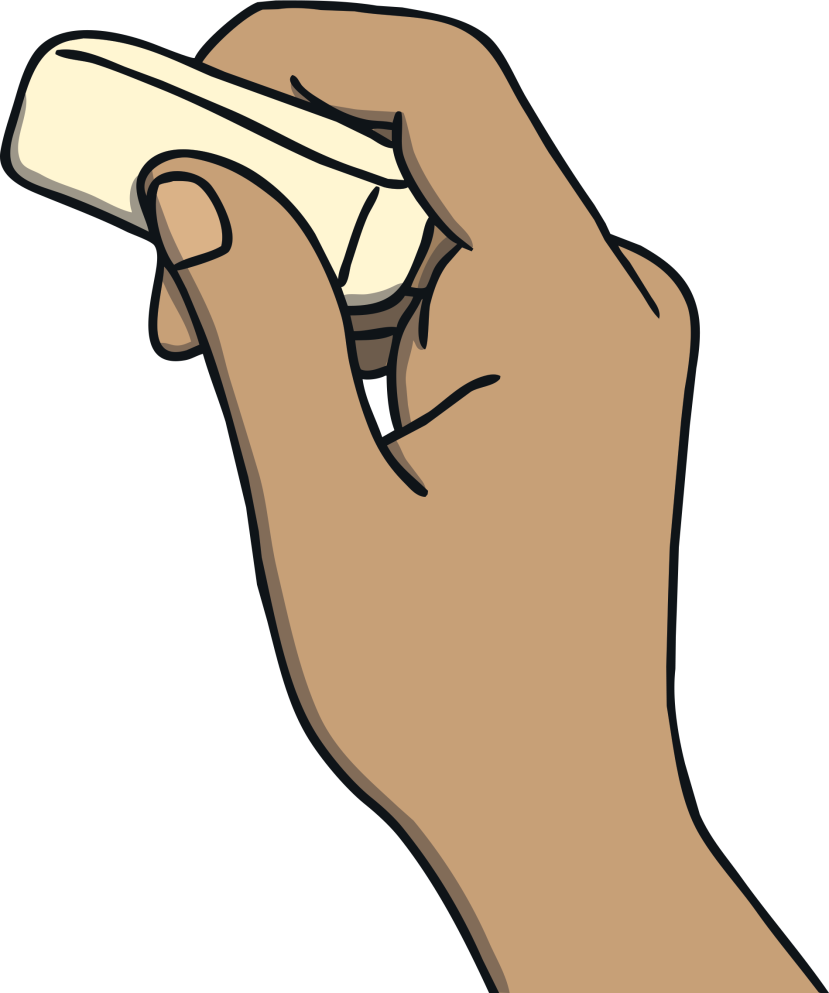 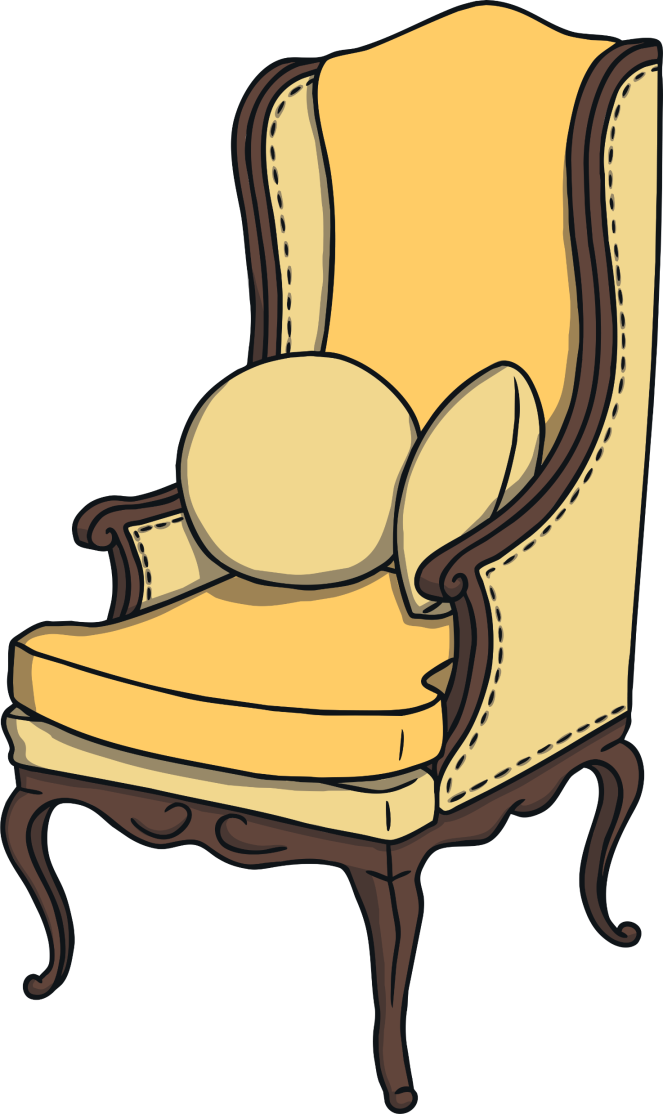 air
the
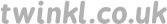 to
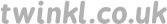 I
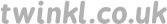 no
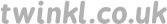 go
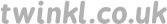 into
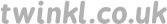 he
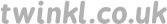 she
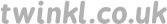 we
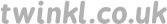 me
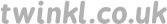 be
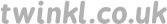 was
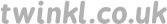 you
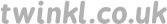 they
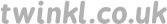 all
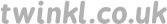 are
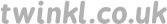 my
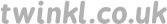 her
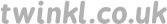 oil
oil
soil
soil
boil
boil
foil
foil
join
join
coil
coil
coin
coin
?
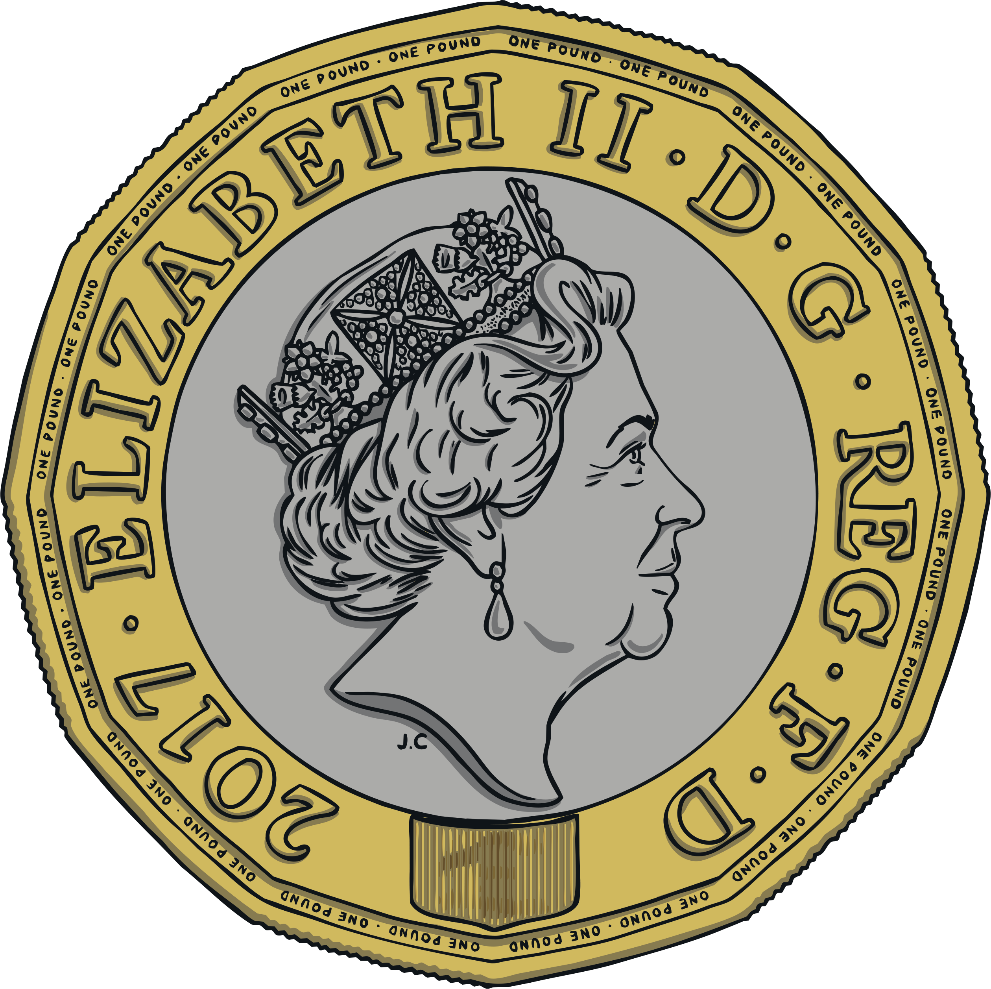 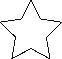 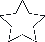 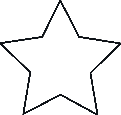 Next
kerb
kerb
farmer
farmer
river
river
finger
finger
boxer
boxer
mixer
mixer
summer
summer
dinner
dinner
ladder
ladder
tower
tower
He is digging in the soil.
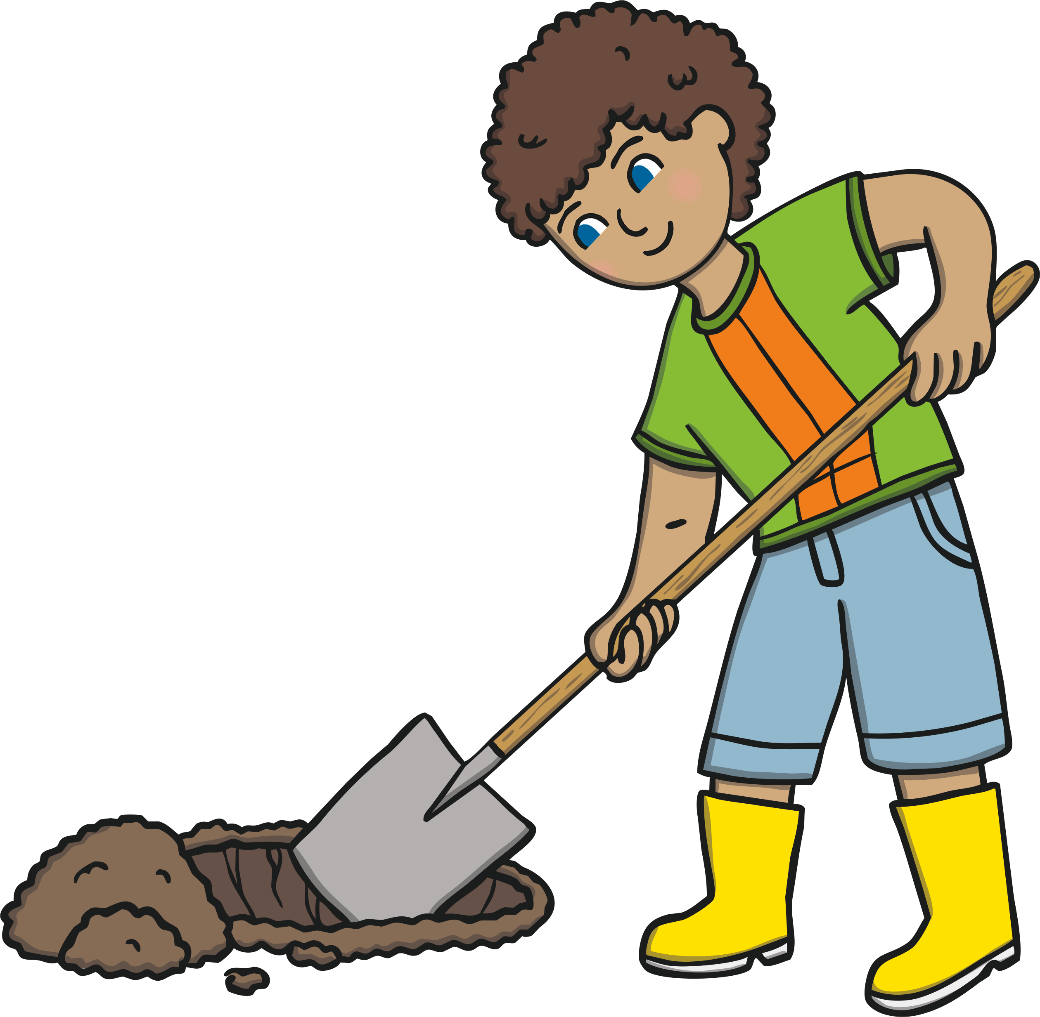 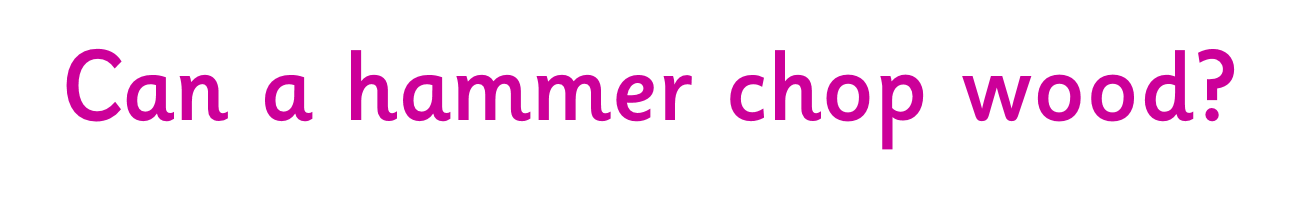 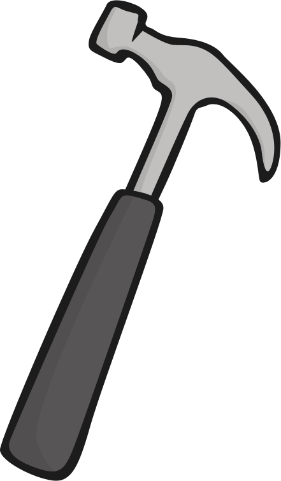 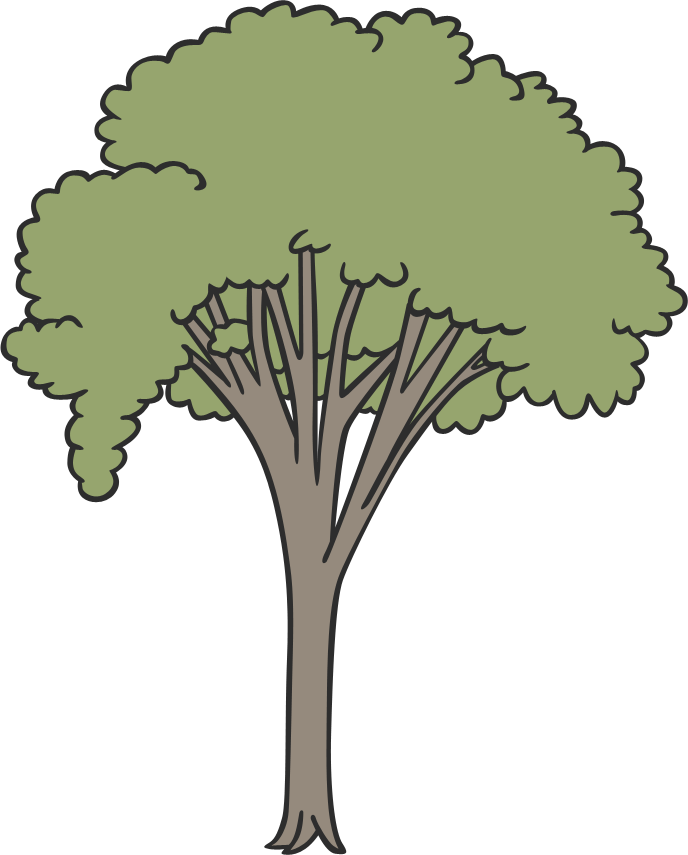 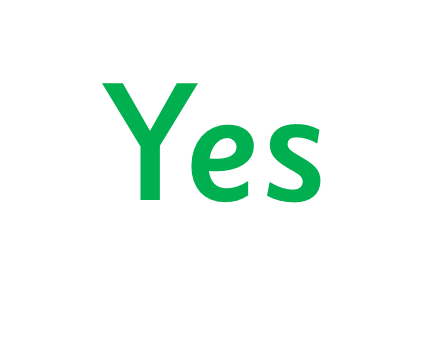 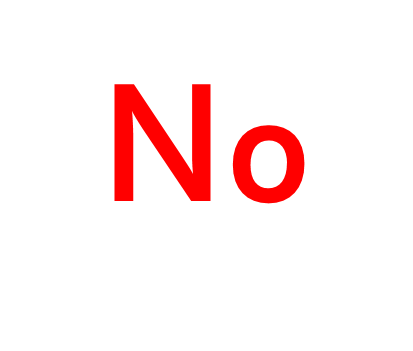